Add a descriptive presentation title here. It’s important for accessibility.
Always include a descriptive slide title. It’s important for accessibility.
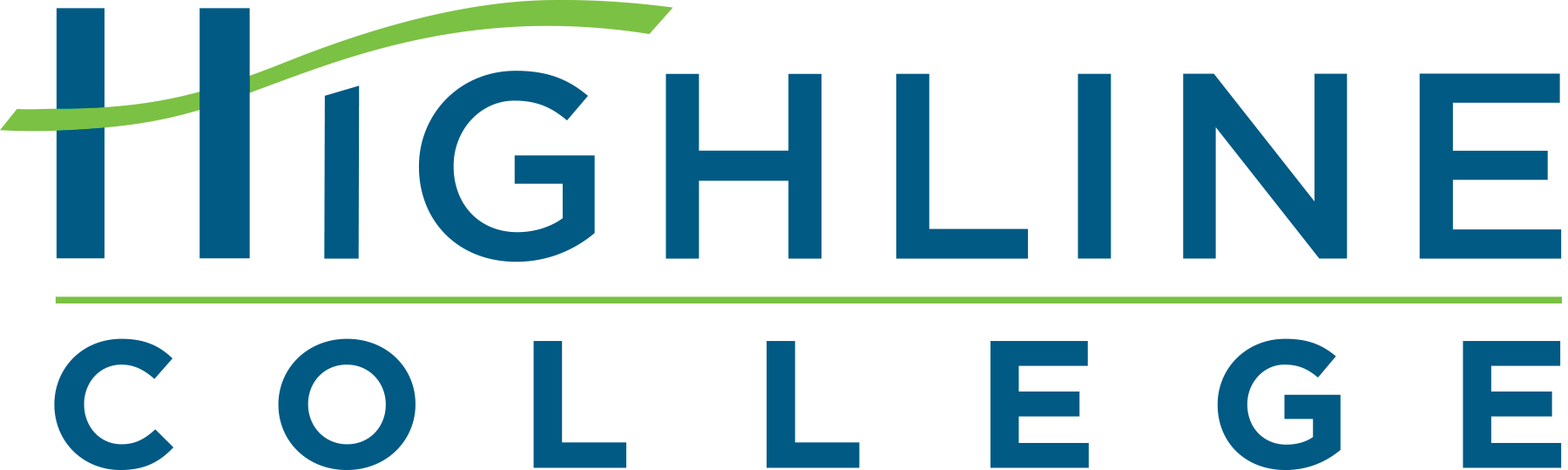 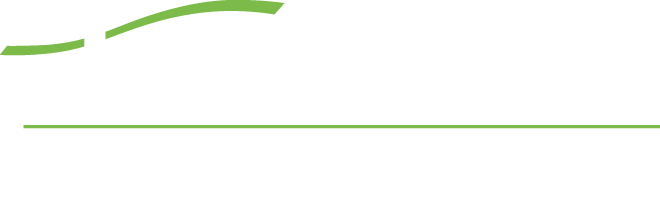 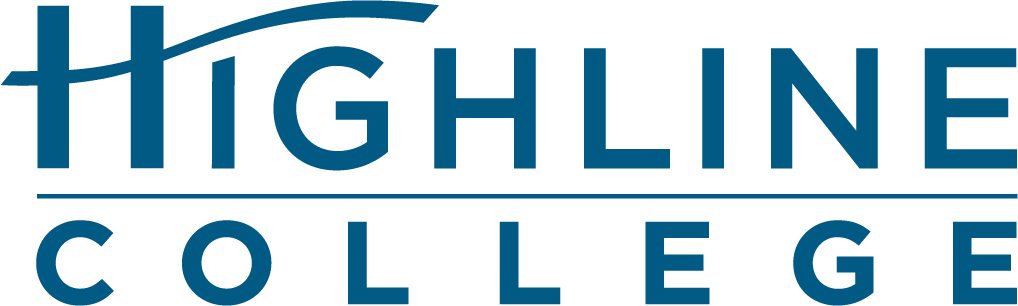 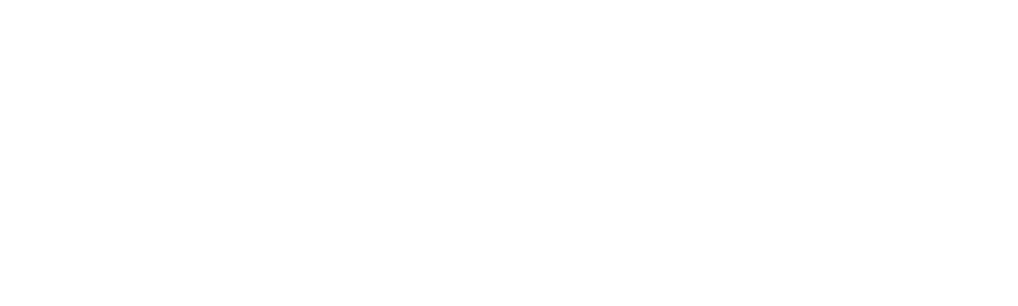